SECOND MEETING
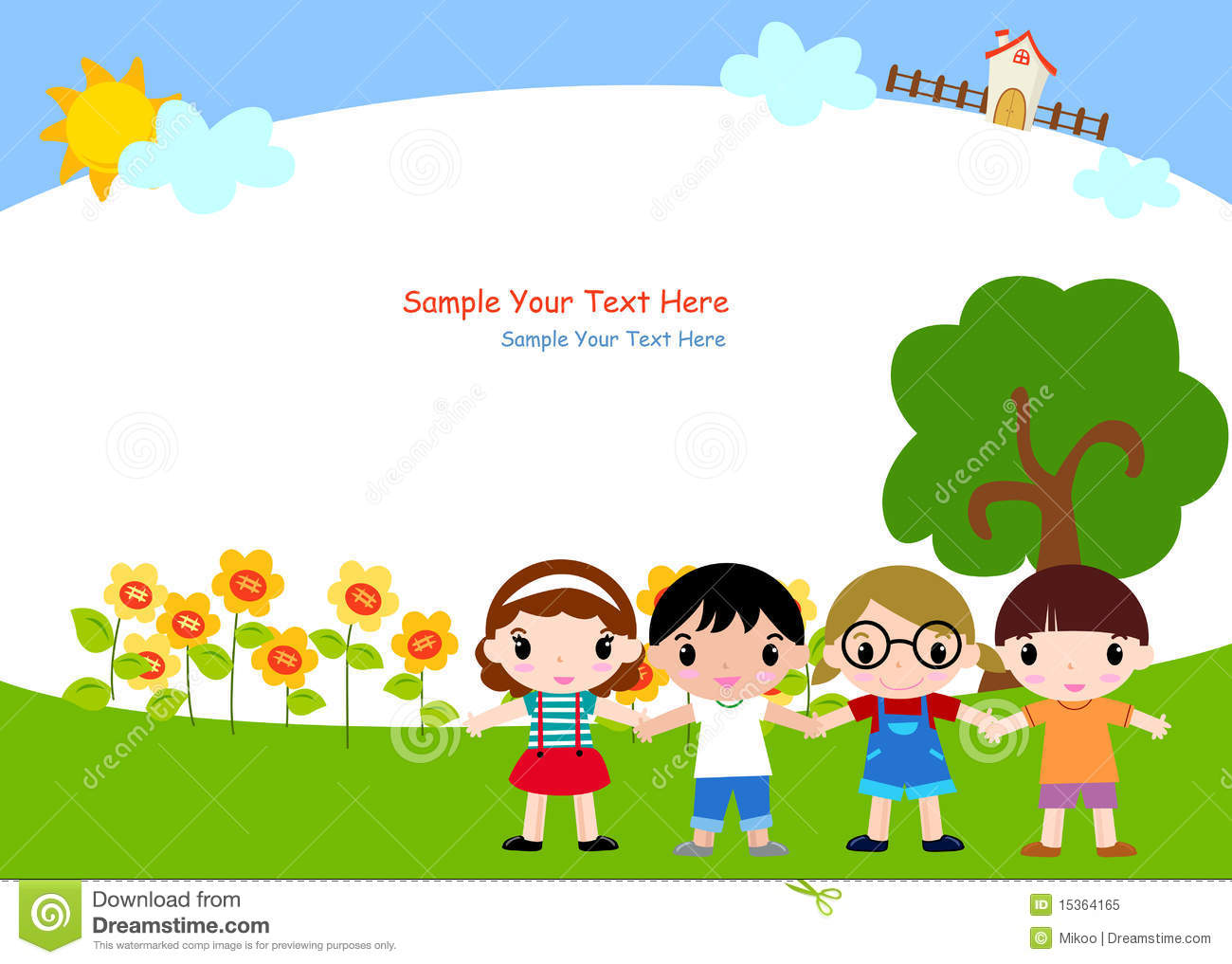 Unit 1 Lesson 4
What Is It?
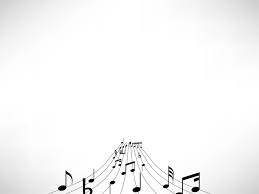 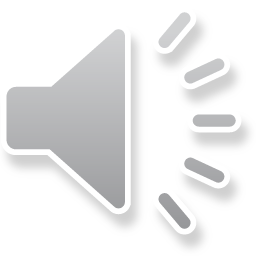 Let’s sing a song!
What Is It?

What is it?				What is it? 
What is it? 				What is it? 
What can you see? 		What can you see?  
It’s a bear.				It’s a dog.
It’s a bear.				It’s a dog.
It’s a teddy bear! 			It’s a puppy dog!
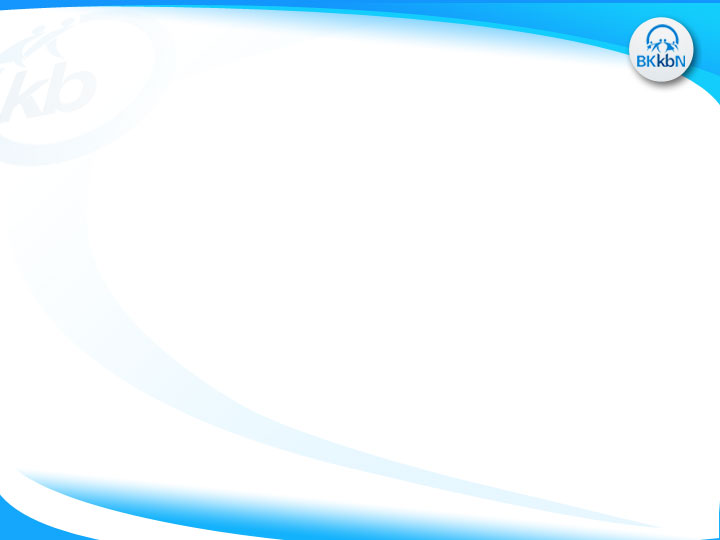 HOMEWORK
(From EC Summary page 11)
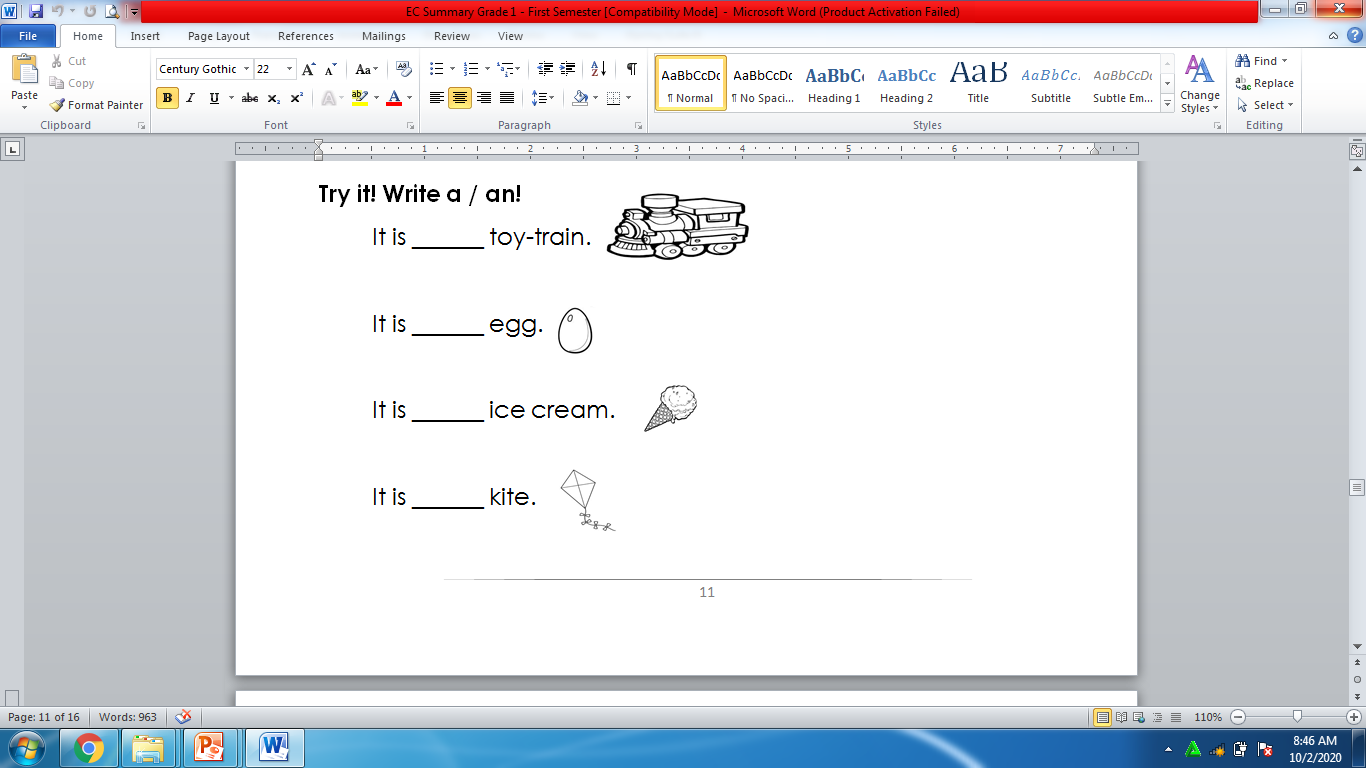 a
an
an
a
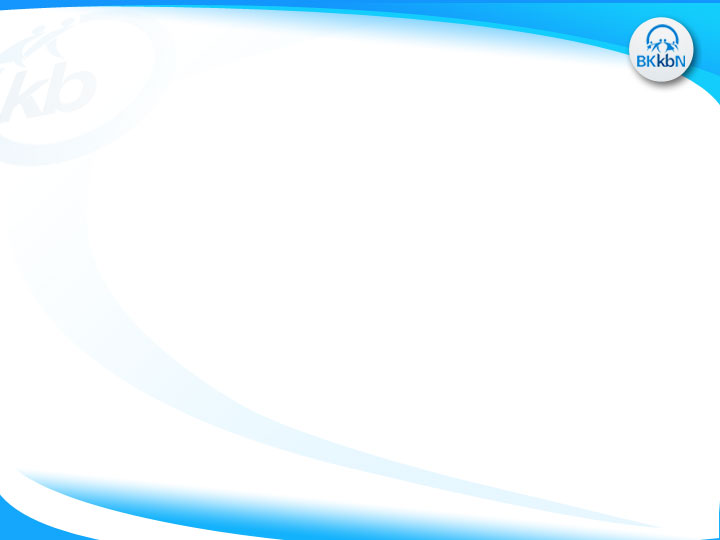 SENTENCE PATTERN
What is it?

It is a ________.
It is an _________.
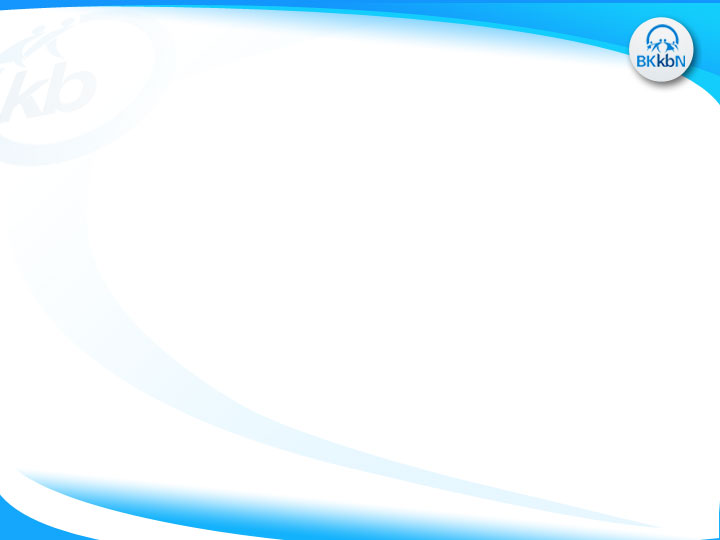 SENTENCE PATTERN
“a”               consonants (b, c, d, k, … etc)
Example : a tree, a book 


“an”                vowel sound (a, i, e, u, o)
Example : an apple, an umbrella
OK is short for OKAY
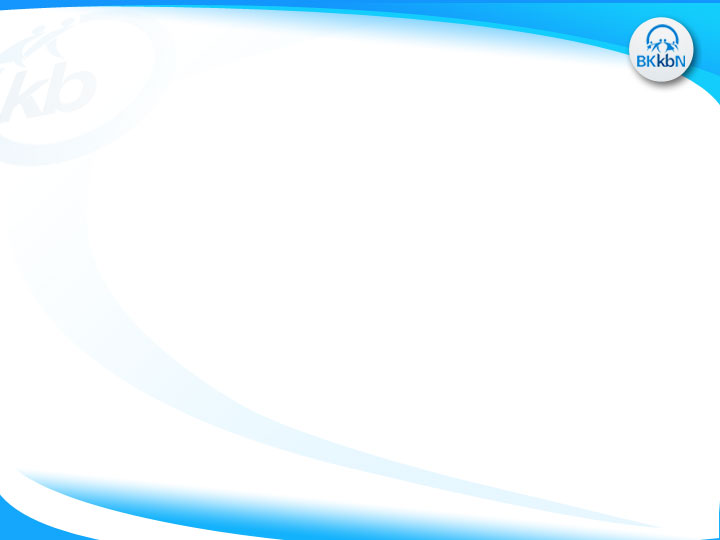 What is it?
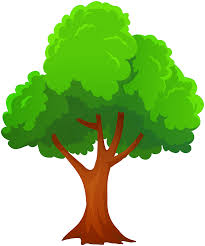 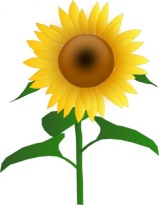 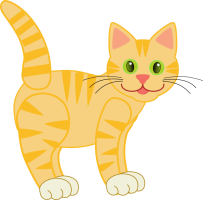 It is a tree.
It is a cat.
It is a flower.
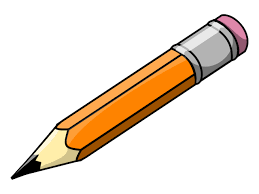 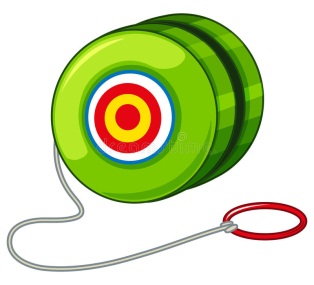 It is a pencil.
It is a yoyo.
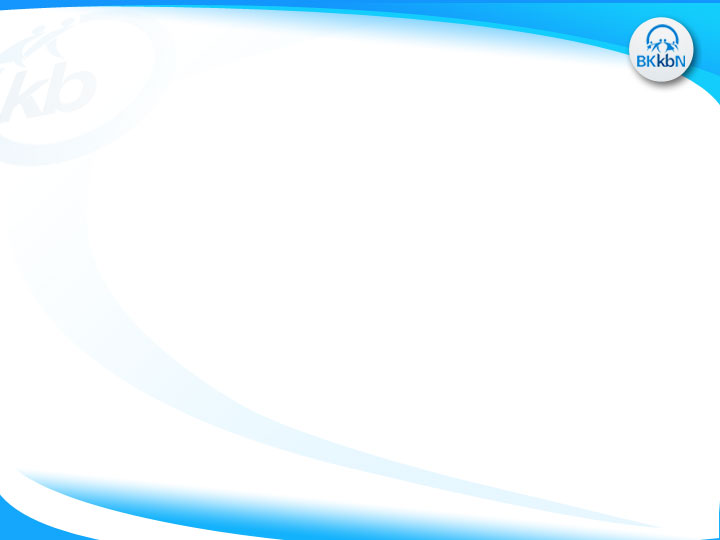 What is it?
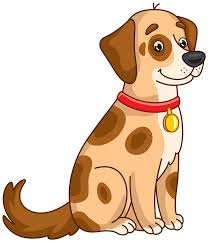 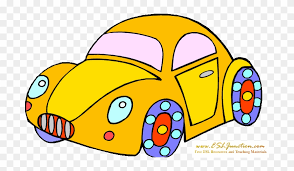 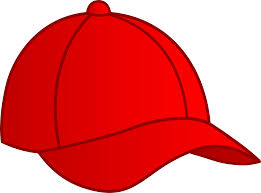 It is a toy-car.
It is a dog.
It is a hat.
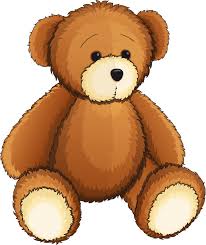 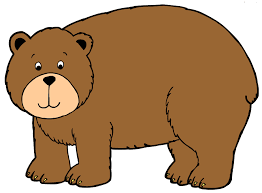 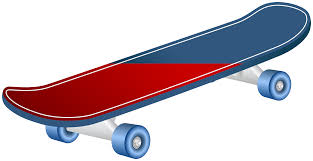 It is a skateboard.
It is a teddy bear.
It is a bear.
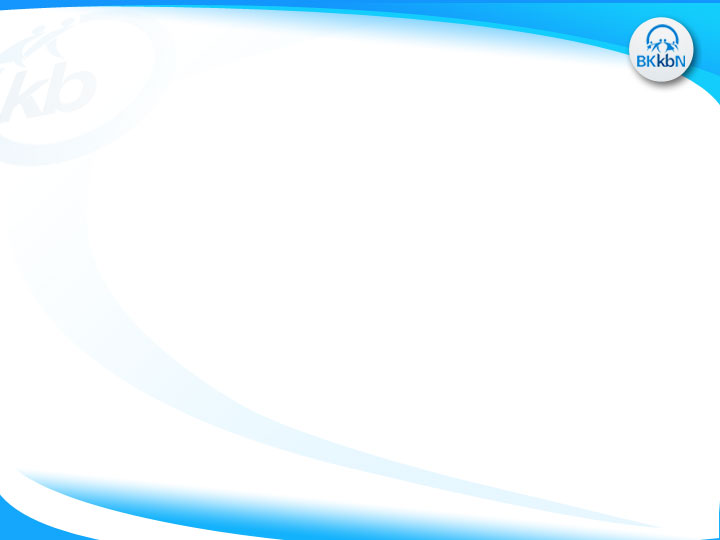 What is it?
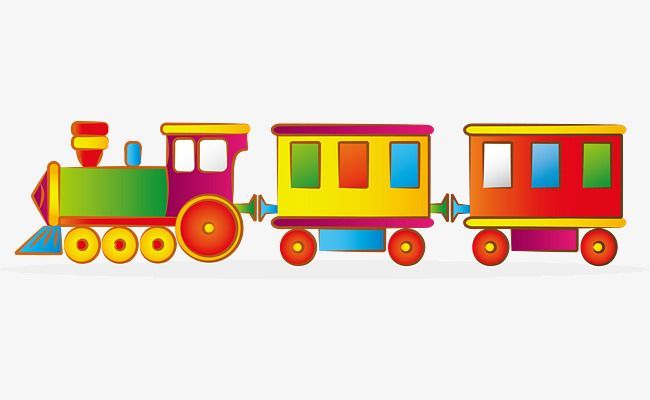 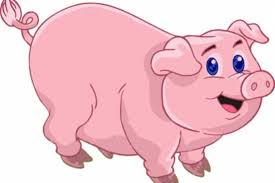 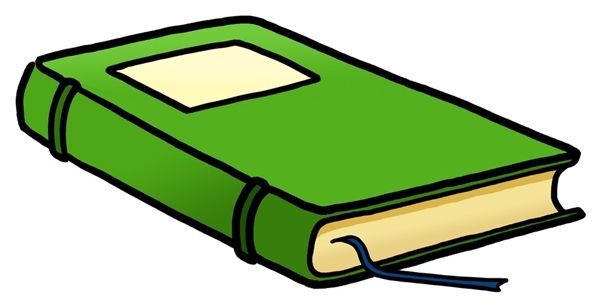 It is a pig.
It is a book.
It is a toy-train.
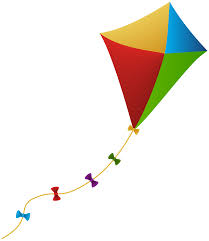 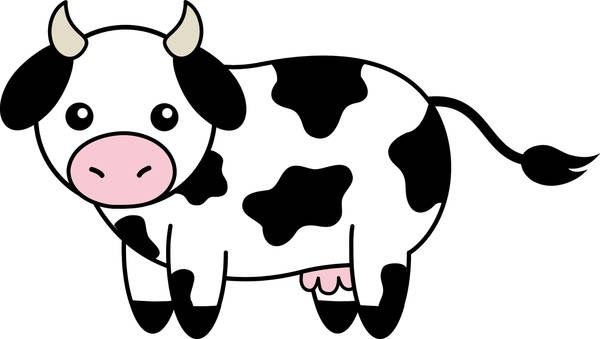 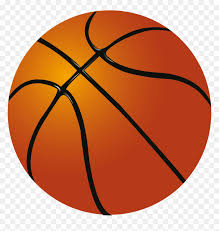 It is a cow.
It is a ball.
It is a kite.
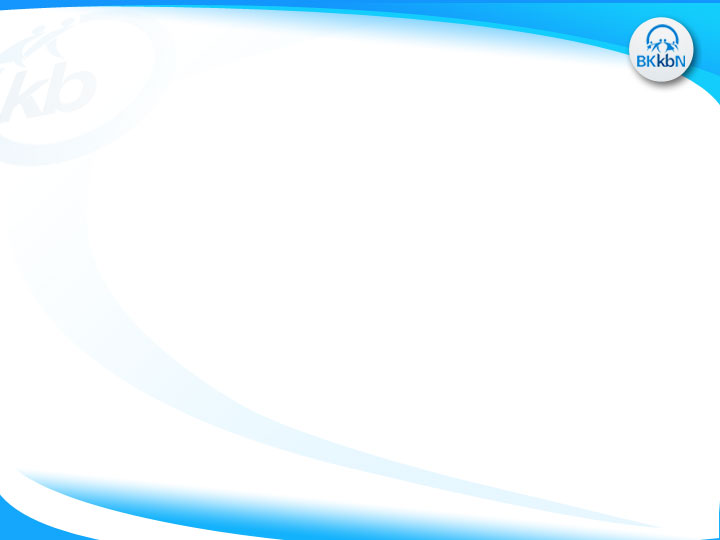 What is it?
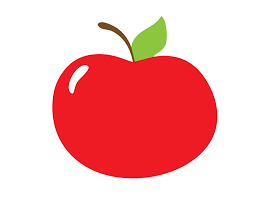 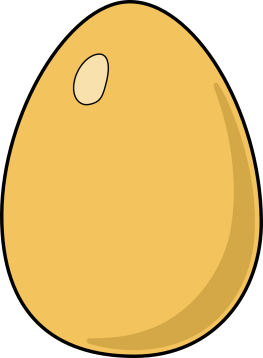 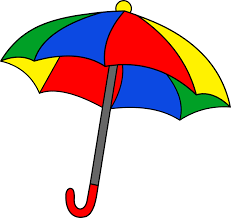 It is an apple.
It is an umbrella.
It is an egg.
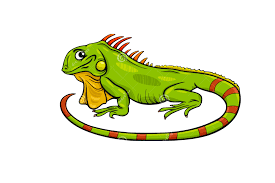 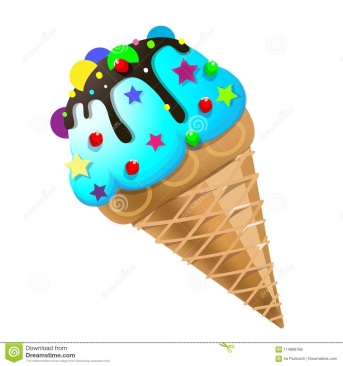 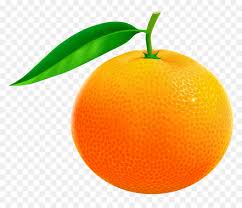 It is an ice cream.
It is an orange.
It is an iguana.
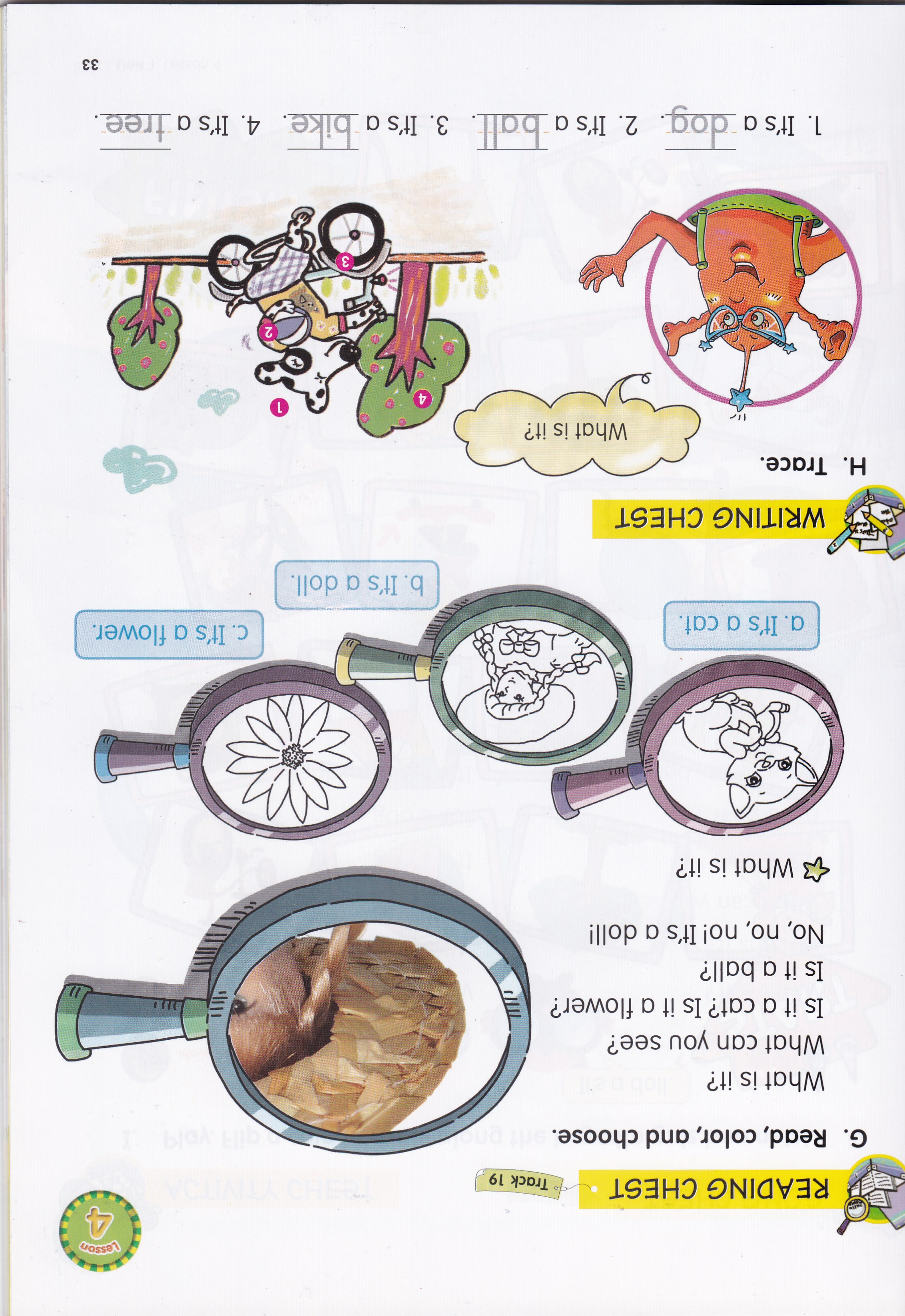 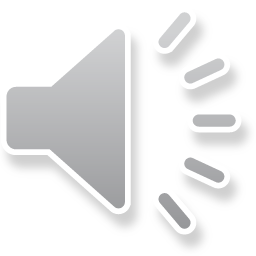 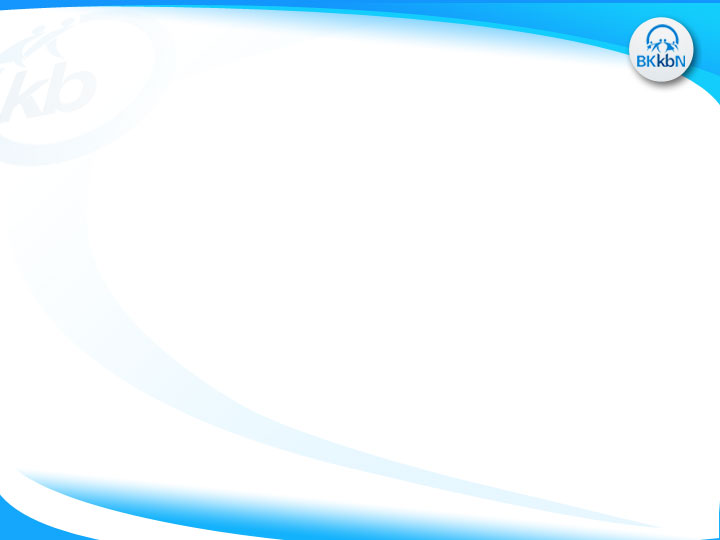 it - What - ? - is
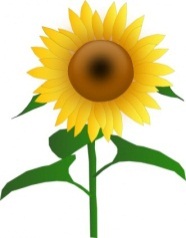 What is it?
is - flower - . - It - a
It is a flower.
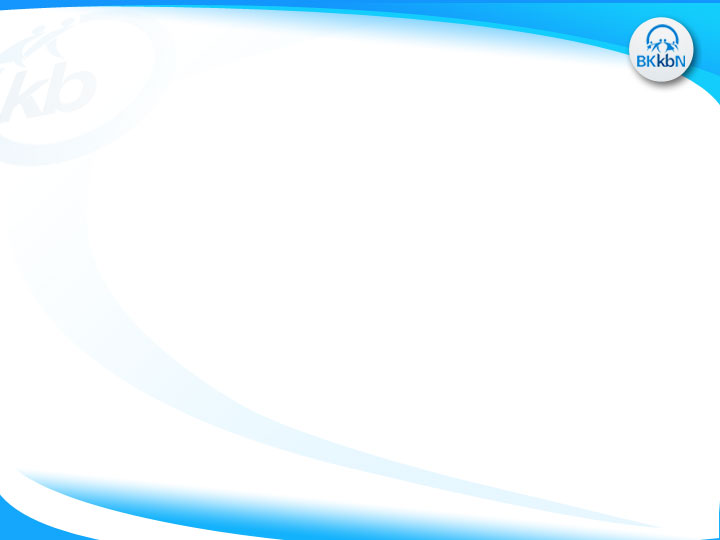 it -  ? – is - What
What is it?
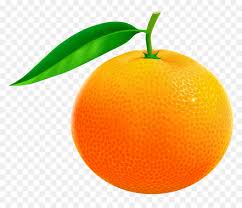 an - It - . - orange - is
It is an orange.
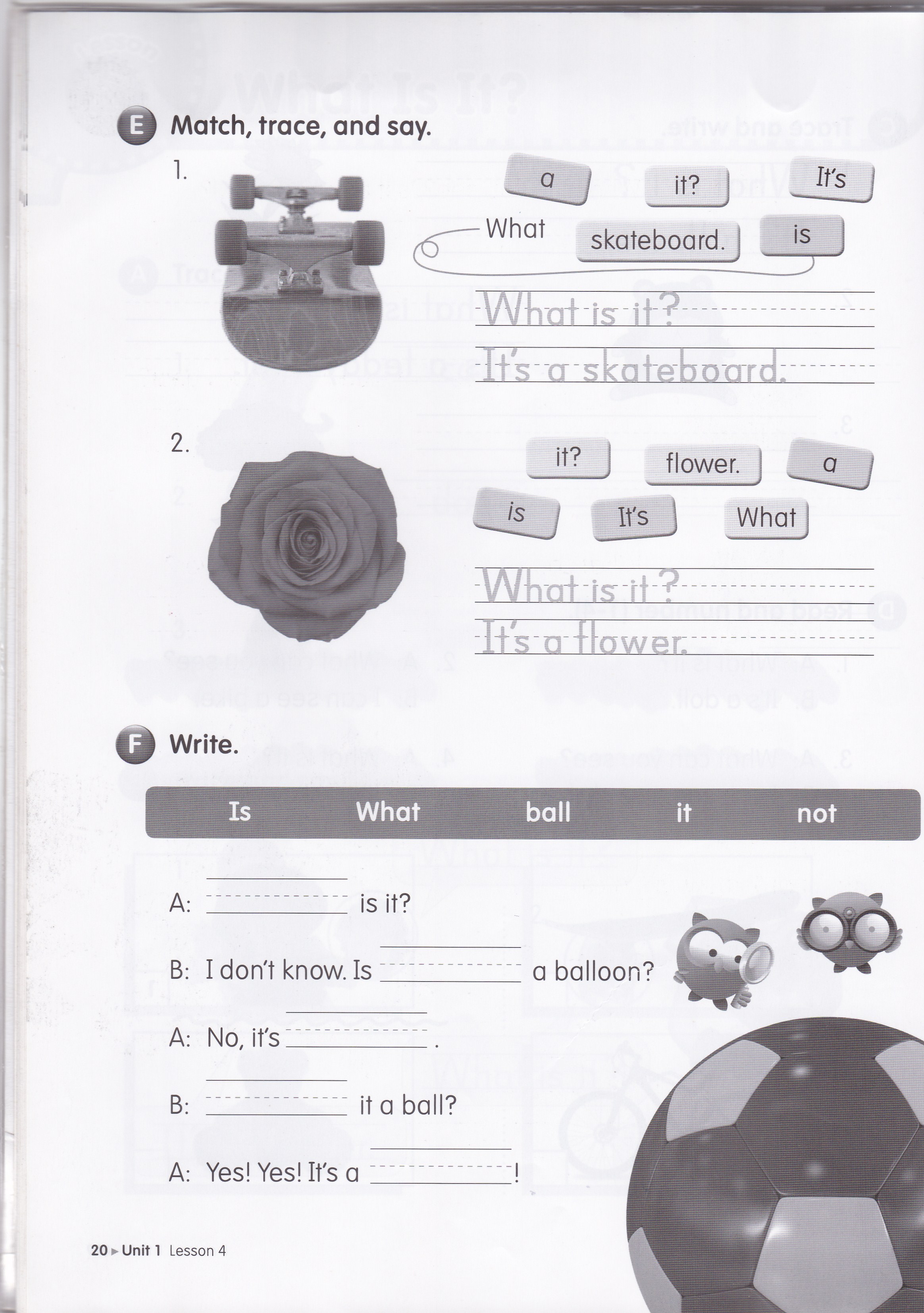 What
it
not
Is
ball
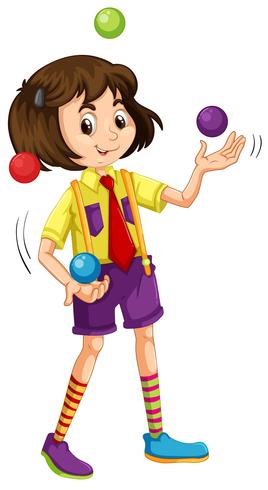 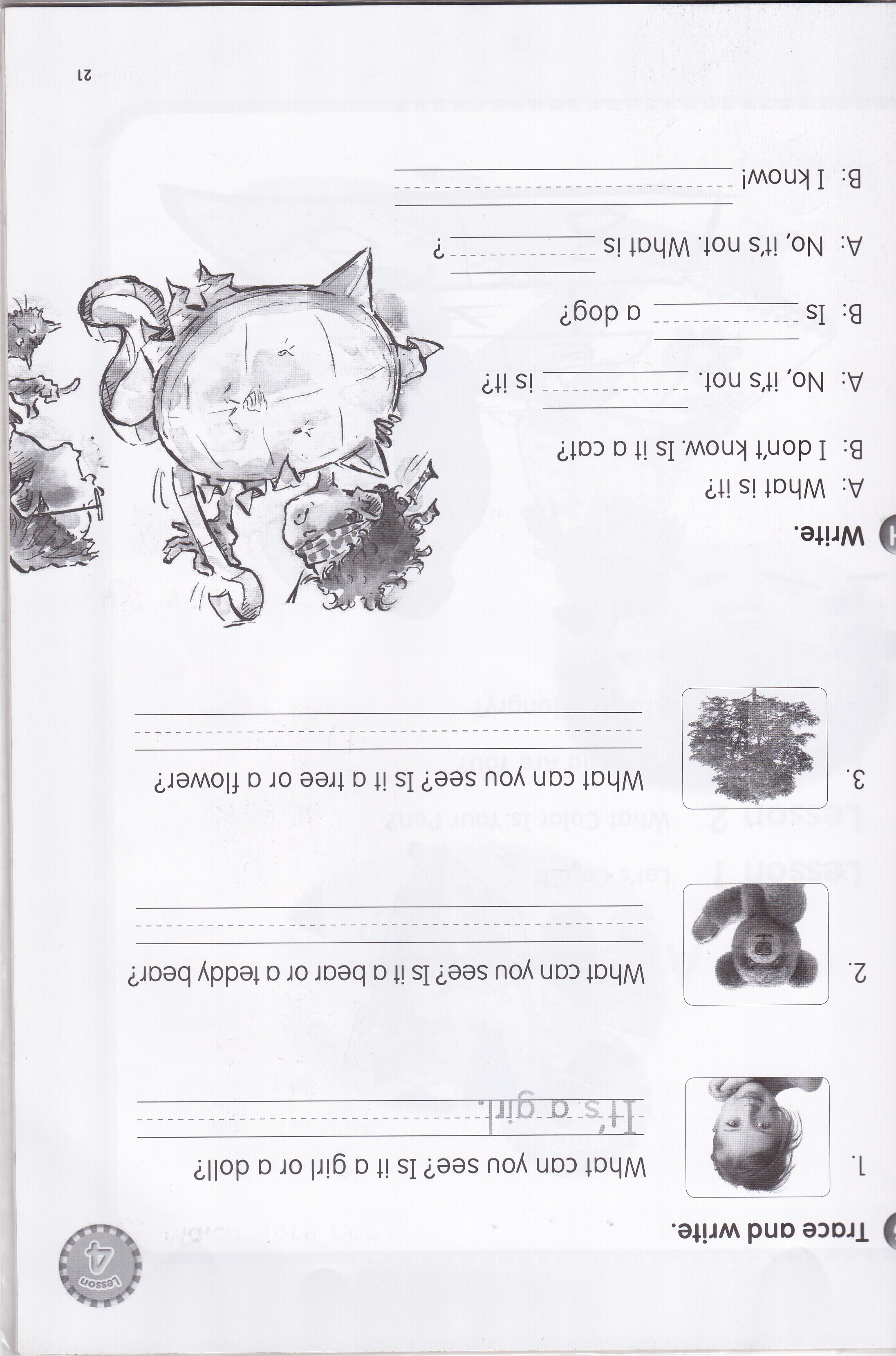 It’s a girl.
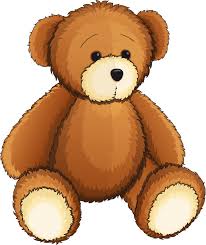 It’s a teddy bear.
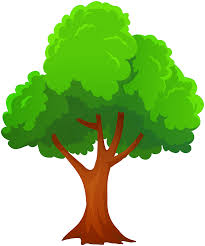 It’s a tree.
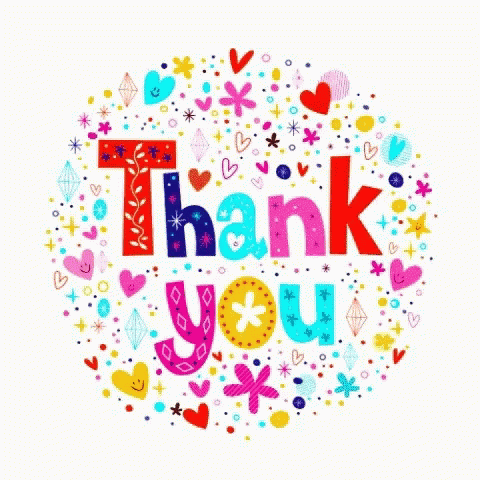